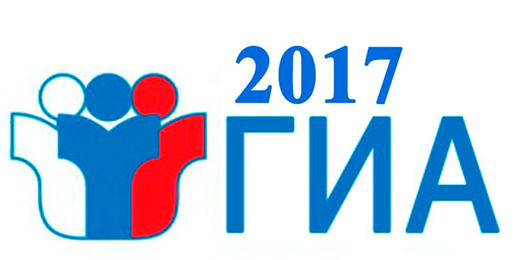 ПОДГОТОВКА уполномоченных представителей ГЭК
Проведение основного государственного экзамена по иностранным языкам
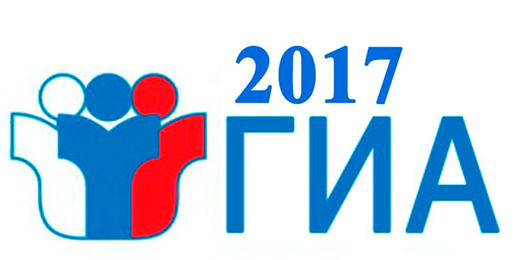 Сдача ОГЭ по иностранным языкам предполагает обязательное участие обучающихся в выполнении письменных заданий, а также заданий раздела «Говорение».Порядком не предусмотрен отказ обучающихся от участия в ОГЭ по иностранным языкам (раздел «Говорение»).Устный и письменный экзамены проводятся в два дня.
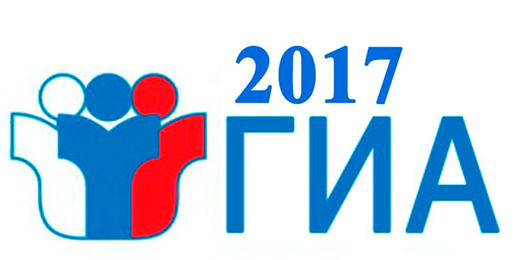 Основные технологические решения
Проведение экзамена включает выполнение 3-х заданий:
	- чтение вслух небольшого текста
	- участие в условном диалоге-расспросе
	- монологическое высказывание на определенную тему с опорой на план
Проверяются навыки спонтанной речи
Участник самостоятельно сдает экзамен на компьютере с гарнитурой
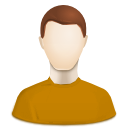 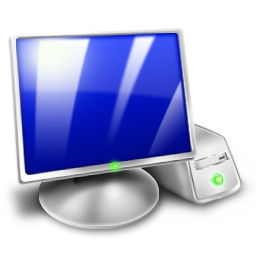 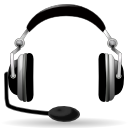 Компьютерная гарнитура: наушники с микрофоном
Компьютер
Участник устного экзамена
3
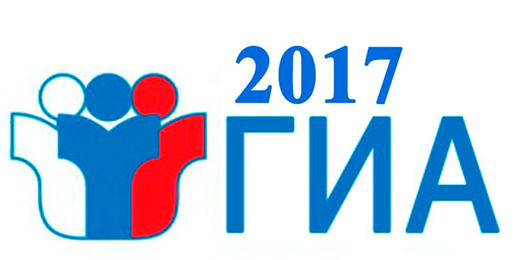 Особенности экзаменационных материалов
Доставочный пакет содержит ИК и компакт-диск
ИК содержит экзаменационные бланки  и КИМ
На компакт-диск записаны электронные КИМ 
На одной рабочей станции за один день может сдать экзамен только 4 участника
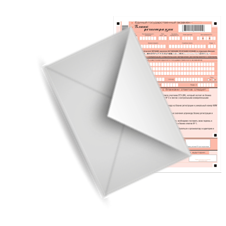 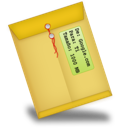 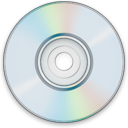 Компакт-диск с электронными КИМ
ИК с экзаменационными бланками и КИМ
Доставочный пакет
4
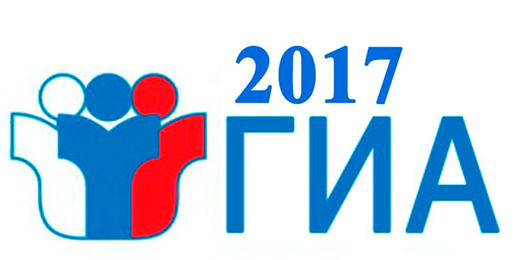 Общая схема ППЭ
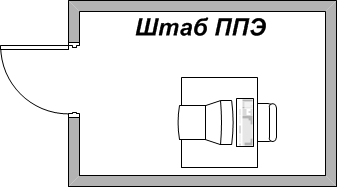 Аудитории подготовки
Аудитории проведения
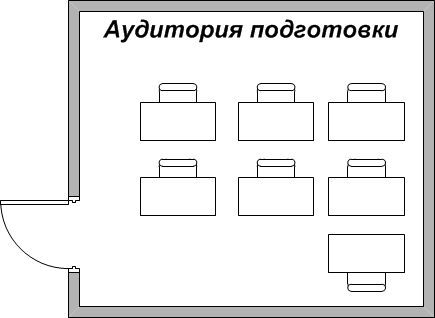 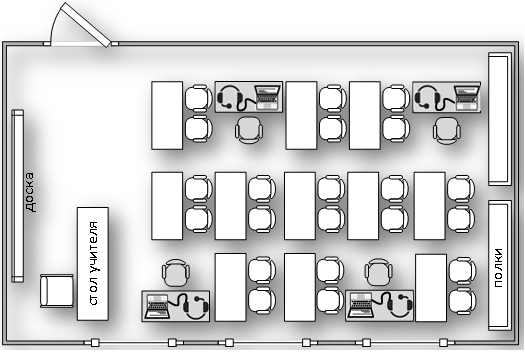 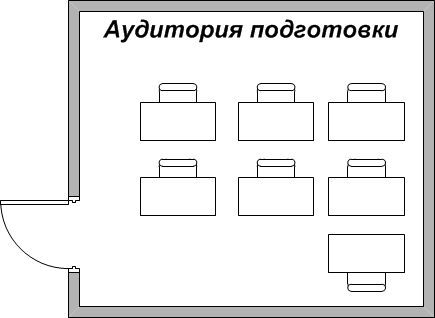 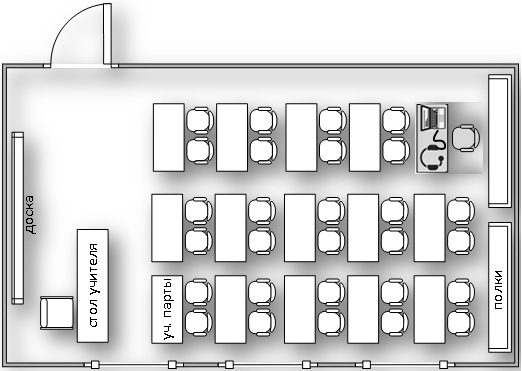 5
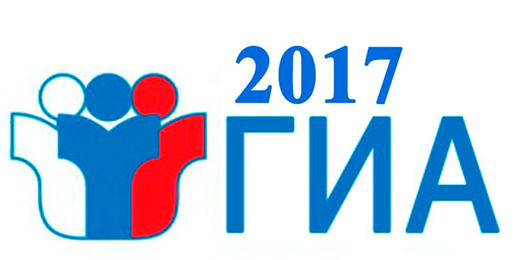 Техническое обеспечение ППЭ
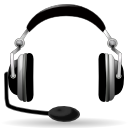 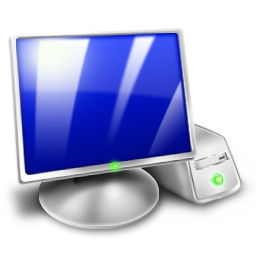 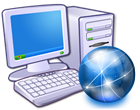 Гарнитуры
Рабочая станция (без выхода в Интернет)
Рабочие станции (без выхода в Интернет)
Штаб ППЭ
Аудитории проведения
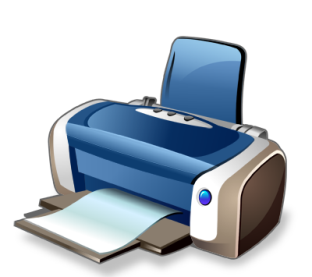 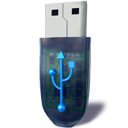 Флеш-носители
Принтер
Резервное оборудование
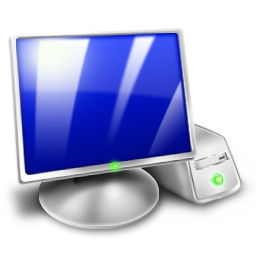 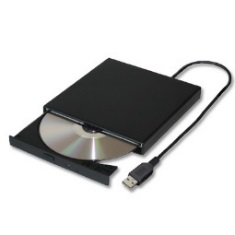 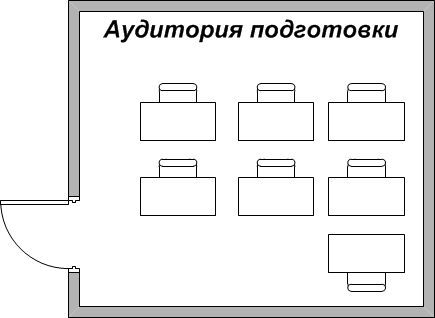 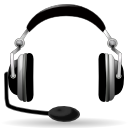 Резервные внешние CD приводы
Резервные станции
Резервные гарнитуры
Аудитории подготовки
6
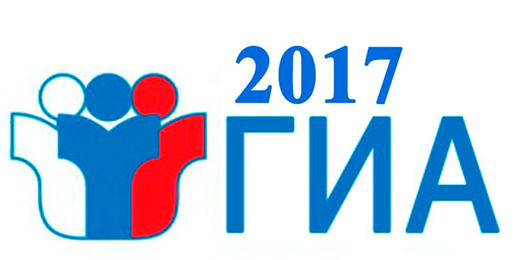 Подготовка ППЭ к проведению экзамена
Настройка звуковоспроизводящего средства для прослушивания диска с экзаменационным заданием в каждой аудитории письменной части и убедиться в работоспособности устройства
Организация рабочего места для проведения устной части экзамена
Обеспечить техническое состояние устройства цифровой аудиозаписи на каждую аудиторию устной части экзамена
Провести контрольную запись и сохранение соответствующего файла в предусмотренный каталог на жестком диске или съемном носителе
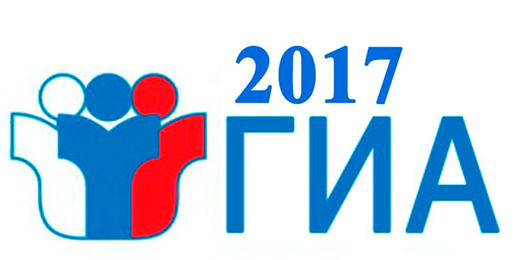 Действия руководителя ППЭ в день экзамена
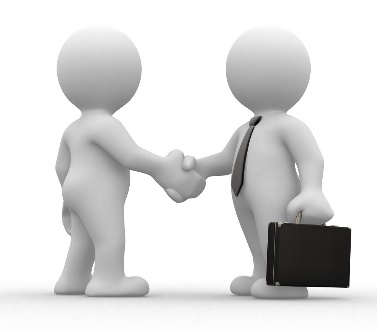 Не позднее 8.30
получить экзаменационные материалы от уполномоченного представителя ГЭК
доставочные пакеты с ИК и компакт-дисками, на которых записаны электронные КИМ
формы ППЭ
возвратные доставочные пакеты
проверить комплектность и целостность упаковки доставочных пакетов
распределить организаторов вне аудитории к аудиториям проведения и выдать ведомость перемещения участников ОГЭ
8
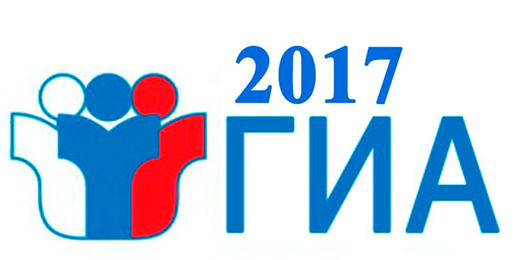 Действия руководителя ППЭ в день экзамена
За полчаса до экзамена 
выдать организаторам в аудитории проведения
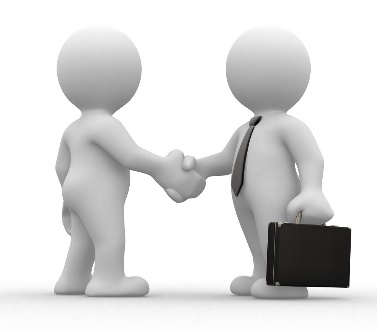 доставочные пакеты с ИК
формы ППЭ
возвратные доставочные пакеты для упаковки флеш-носителей с аудиозаписями ответов участников ОГЭ
возвратные доставочные пакеты для упаковки экзаменационных бланков 
возвратные доставочные пакеты для упаковки испорченных и имеющих дефекты экзаменационных материалов
возвратные доставочные пакеты для упаковки использованных компакт-дисков, на которые записаны электронные КИМ
возвратные доставочные пакеты для упаковки сопроводительной документации
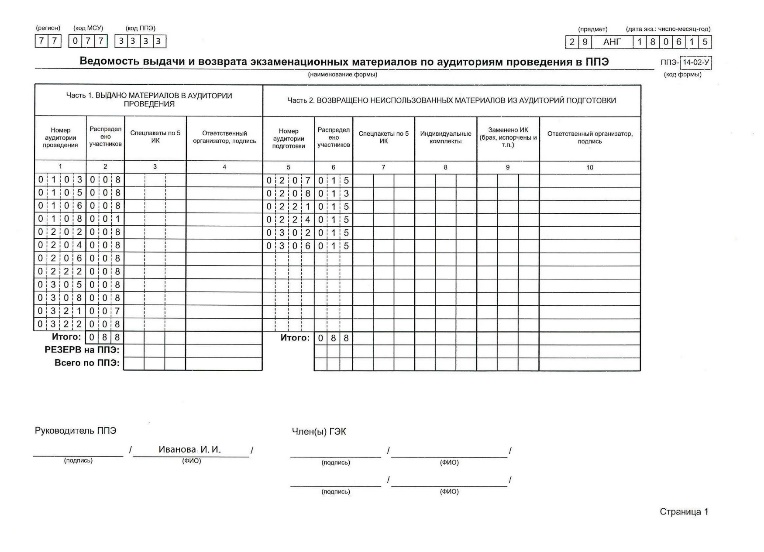 Выдача доставочных пакетов с ИК организаторам в аудитории проведения осуществляется в соответствии с количеством подготовленных в аудитории рабочих станций, факт выдачи материалов фиксируется в ведомости ППЭ-14-02-У
9
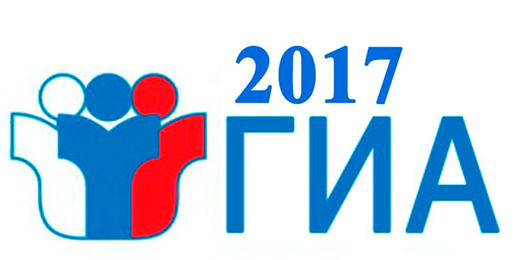 Доставка ответов участников из ППЭ в РЦОИ.
Этап завершения экзамена
После проведения экзамена
руководитель ППЭ должен:
По окончании проведения экзамена уполномоченные представители ГЭК обязаны:
Получить от технического специалиста флэш-носитель с аудиозаписями ответов
Получить от организаторов в аудитории подготовки неиспользованные и испорченные экзаменационные бланки и ИК;
Получить от организаторов в аудитории проведения неиспользованные доставочные пакеты с ИК, возвратные доставочные пакеты: с экзаменационными бланками, с использованными компакт-дисками, с испорченными и имеющими дефекты ЭМ, неиспользованные возвратные доставочные пакеты, возвратный доставочный пакет с сопроводительной документацией.
Совместно с уполномоченным представителем ГЭК в соответствии со стандартной процедурой заполнить формы ППЭ
Совместно с руководителем ППЭ оформить протоколы по результатам проведения ОГЭ в ППЭ
Получить от руководителя ППЭ упакованные ЭМ и комплект документации ППЭ для отправки в РЦОИ по алгоритму и сбору материалов
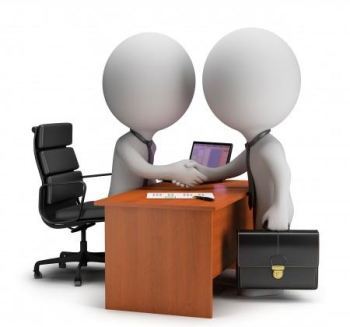 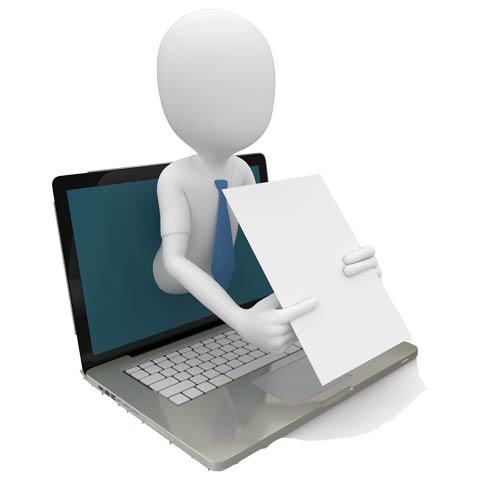 10
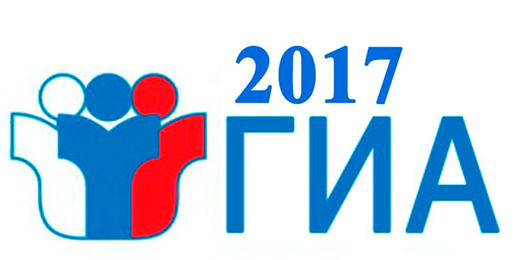 Организатор в аудитории подготовки.Подготовка к экзамену
Исполнитель: Организаторы в аудиториях подготовки
Организатор
Организатор
Организатор
Участник
Участник
11
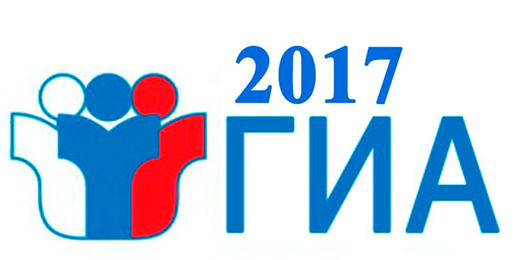 Организатор в аудитории подготовки. Подготовка аудитории к экзамену
Оформить на доске образец для заполнения регистрационных полей экзаменационных бланков участников ОГЭ
Получить от руководителя ППЭ и разложить на места проведения экзамена материалы, которые могут использовать участниками ОГЭ в период ожидания своей очереди
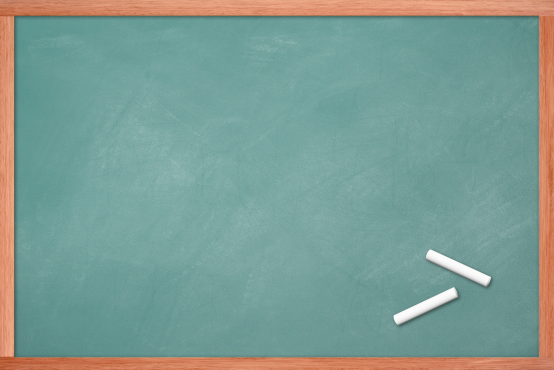 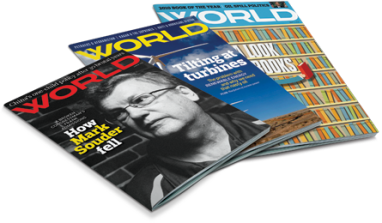 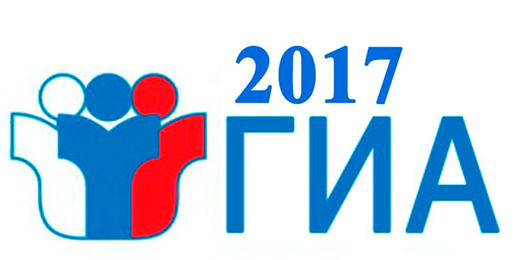 Инструктаж участников ОГЭ и заполнение экзаменационных бланков
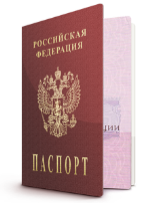 При входе участников ОГЭ в аудитории проверяются их персональные данные согласно форме ППЭ-05-02-У (в форме отмечается факт явки участников ОГЭ), участники ОГЭ рассаживаются на места в аудитории в соответствии с этой же формой.
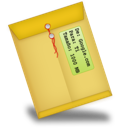 Не ранее 10.00 получить из аудиторий проведения ИК участников ОГЭ.
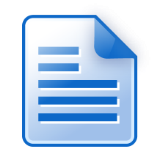 Провести инструктаж участников ОГЭ по процедуре проведения устного экзамена и заполнению экзаменационных бланков, объяснить их права и обязанности.
Не ранее 10:00 раздать в произвольном порядке участникам ОГЭ ЭМ (конверты с индивидуальными экзаменационными бланками).
Провести контроль заполнения экзаменационных бланков участниками ОГЭ.
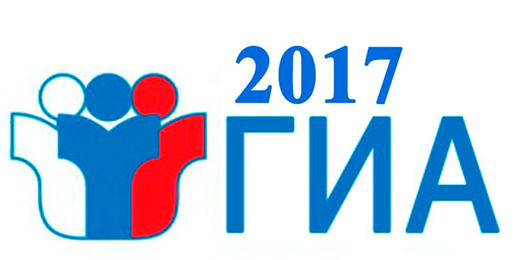 Переход участников ОГЭ в аудитории проведения
Заполнить в форме ППЭ-05-02-У время начала экзамена в аудитории и время вскрытия доставочных пакетов с ЭМ
Сообщить организатору вне аудитории об окончании заполнения экзаменационных бланков участниками ОГЭ
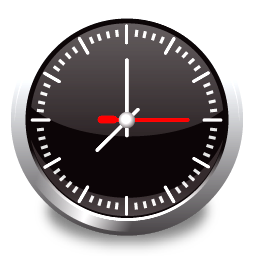 При вызове группы участников ОГЭ каждой очереди для перехода в аудиторию проведения экзаменов в форме ППЭ-05-02-У необходимо сделать отметку «Экзаменационные бланки получены» и получить подпись участника ОГЭ, покидающего аудиторию подготовки
Проконтролировать наличие экзаменационных бланков, конверта от ЭМ и ручки у участников ОГЭ, покидающих аудиторию
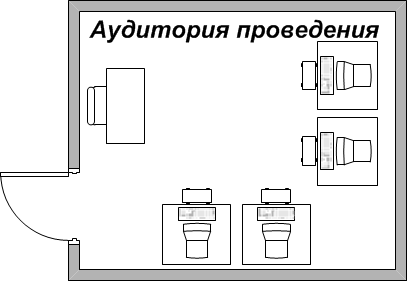 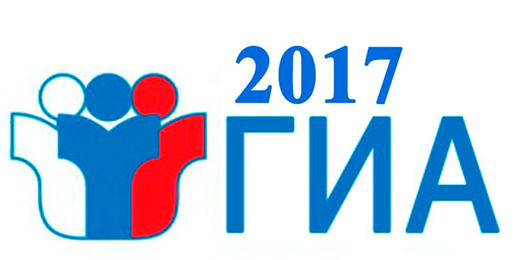 Организатор в аудитории проведения. Подготовка к экзамену
Ответственный исполнитель: Организаторы в аудиториях проведения
Организаторы в аудитории проведения 
Получение доставочных пакетов с ЭМ
Извлечение компакт-диска из доставочного пакета
Передача пакетов с ИК в аудитории подготовки
Установка компакт-дисков в рабочие станции участников экзамена
15
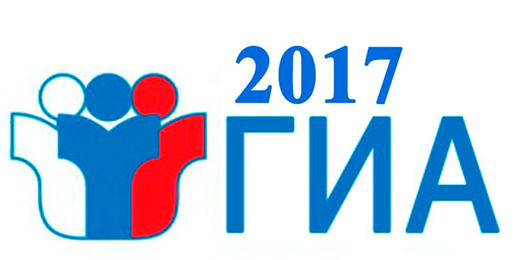 Подготовка аудитории к экзамену
Указать на доске номер аудитории.
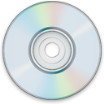 Получить от руководителя ППЭ доставочные пакеты с ЭМ и компакт-дисками, на которых записаны электронные КИМ.
Не ранее 10.00 вскрыть полученные доставочные пакеты с ИК и извлечь из них компакт-диски с электронными КИМ.
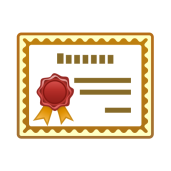 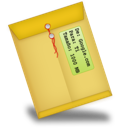 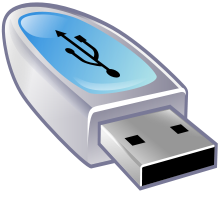 После 10.00 передать комплекты ИК организаторам в аудиториях подготовки, количество комплектов и аудитории определяются согласно данным рассадки из ведомости ППЭ-05-03-У
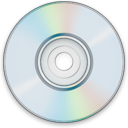 Установить компакт-диски в оптический привод на каждом рабочем месте участника ОГЭ
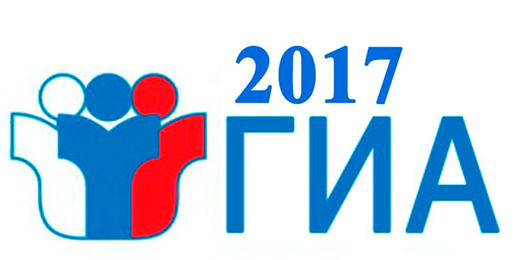 Организатор в аудитории проведения. 
Проведение экзамена
При входе участников ОГЭ в аудитории проверить их персональные данные согласно ведомости ППЭ-05-03-У
После входа в аудиторию группы участников ОГЭ каждой очереди распределить участников ОГЭ по рабочим местам в аудитории
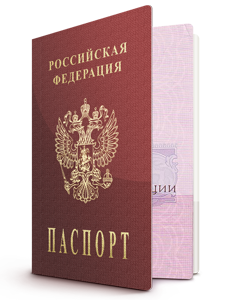 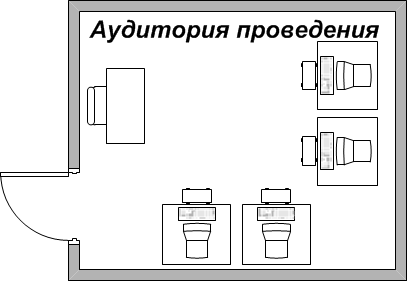 Заполнить в форме ППЭ-05-03-У время начала экзамена в аудитории проведения и время вскрытия доставочных пакетов с экзаменационными материалами
Для каждой новой группы участников ОГЭ провести краткий инструктаж по процедуре сдачи экзамена
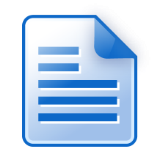 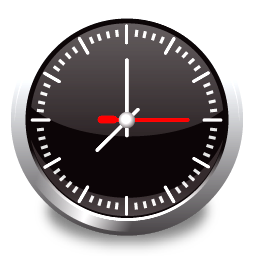 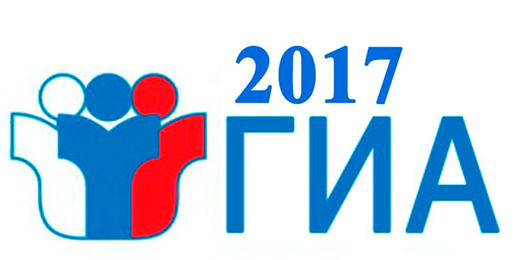 Организатор в аудитории проведения. 
Проведение экзамена
Сверить персональные данные участника ОГЭ, указанные в экзаменационном бланке, с предъявленным документом, удостоверяющим личность, и проверить правильность заполнения номера аудитории в экзаменационном бланке
Если участник сообщил о плохом качестве записи, в аудиторию необходимо пригласить технического специалиста для устранения возможных проблем с записью и/или воспроизведением путём изменения настроек аудиооборудования
Проводить контроль сдачи экзамена участниками ОГЭ
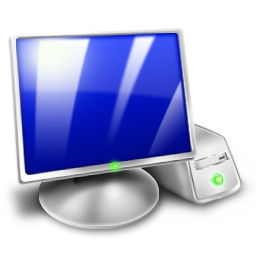 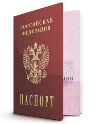 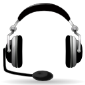 Получить от участника ОГЭ, сдавшего экзамен, экзаменационные бланки, в ведомости ППЭ-05-03-У сделать отметки «Ответ прослушан» и «Регистрационный бланк сдан» и получить подпись участника ОГЭ
Сообщить организатору вне аудитории о завершении сдачи экзамена группой участников ОГЭ на всех рабочих местах в аудитории.
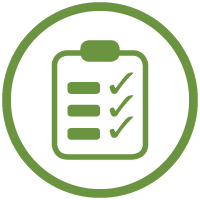 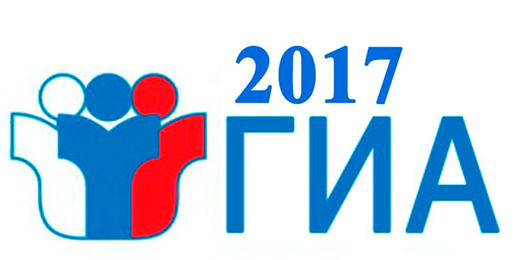 Организатор в аудитории проведения. 
Завершение экзамена
Отметить в форме ППЭ-05-02-У время окончания экзамена (окончанием экзамена считает момент, когда аудиторию покинул последний участник)
Собрать все неиспользованные ИК, а также ИК и экзаменационные бланки, имеющие полиграфические дефекты или испорченные участниками ОГЭ
Передать собранные материалы руководителю ППЭ
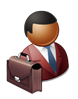 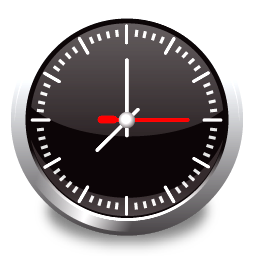 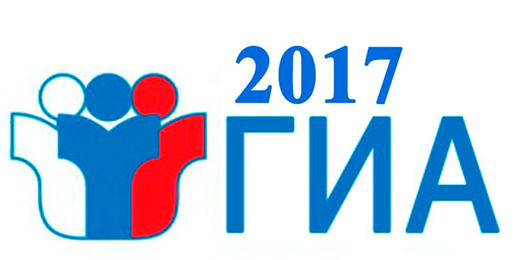 Особые ситуации
В случае нехватки доставленных в аудиторию ИК (например, при обнаружении брака, порчи участником и т.п.) необходимо обратиться к руководителю ППЭ за резервным доставочным пакетом.

Если опоздавший участник пропустил свою очередь сдачи, то он сдаёт экзамен последним
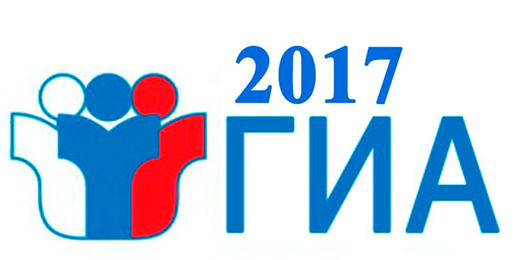 Особые ситуации
Получение резервных доставочных пакетов

В случае нехватки в аудитории имеющихся доставочных пакетов (например, при обнаружении брака диска с КИМ) необходимо обратиться к Руководителю ППЭ за резервным доставочным пакетом. После извлечения диска с КИМ из доставочного пакета комплект ИК остаётся в аудитории проведения.
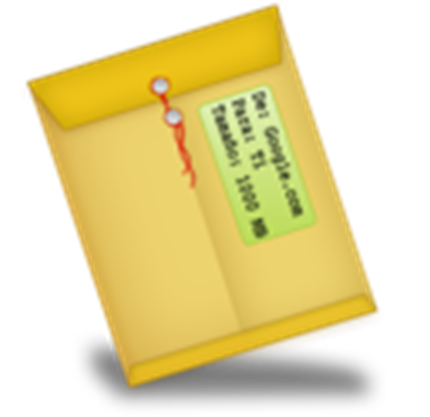 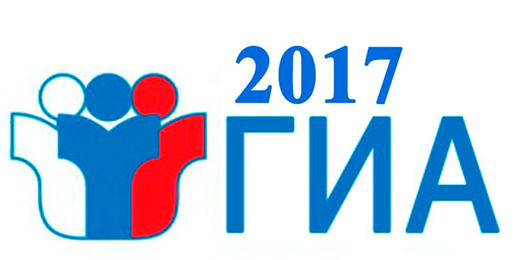 Особые ситуации
В случае возникновения у участника ОГЭ претензий к качеству записи ответов (участник может прослушать свои ответы после завершения экзамена), необходимо пригласить в аудиторию технического специалиста для устранения возможных проблем, связанных с воспроизведением записи.
Если проблемы воспроизведения устранить не удалось и участник настаивает на неудовлетворительном качестве записи, в аудиторию необходимо пригласить уполномоченного представителя ГЭК для разрешения ситуации, в этом случае возможно оформление апелляции о нарушении установленного порядка проведения ГИА. До разрешения данной ситуации следующая группа участников ОГЭ в аудиторию не приглашается.
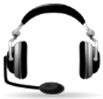